functions
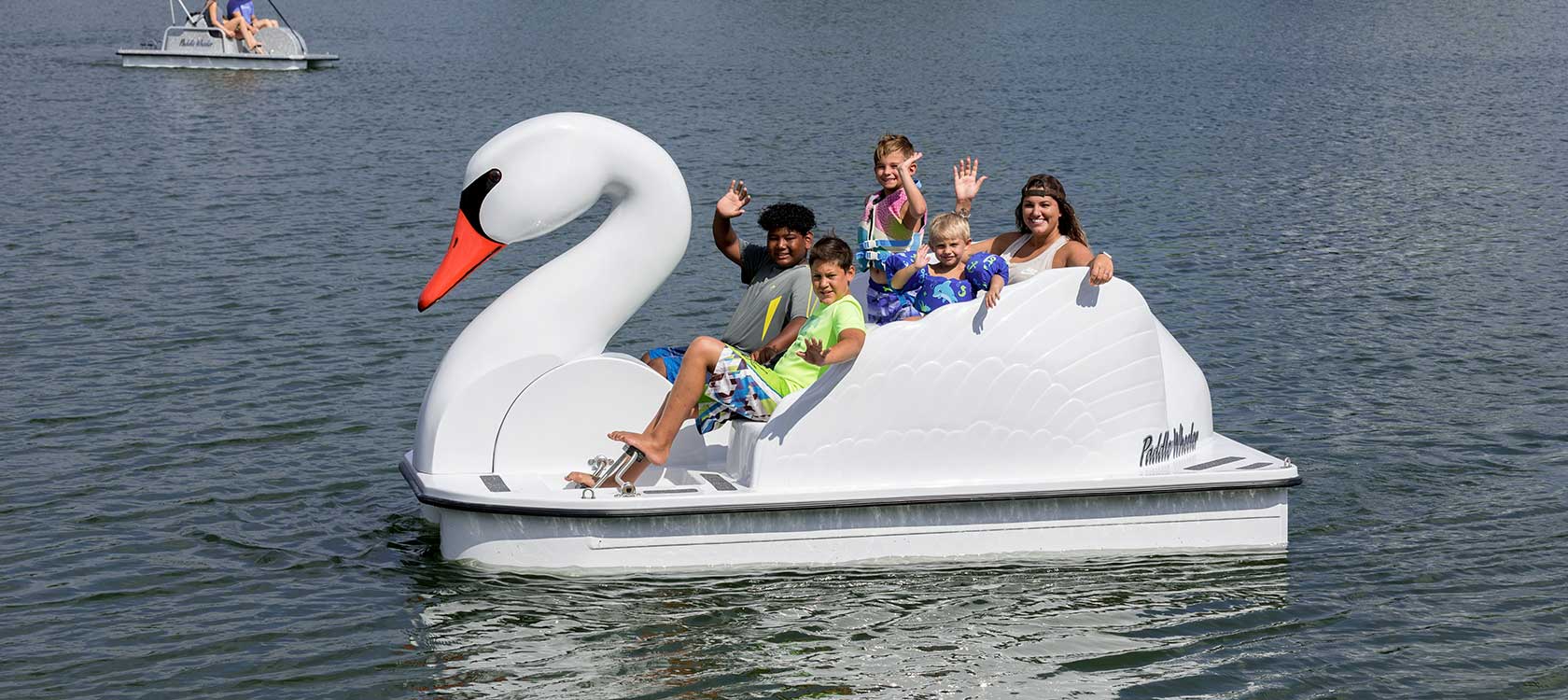 an action that must occur for something to work
emerging
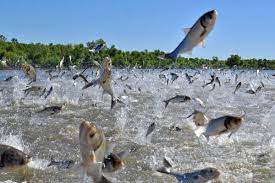 rising to prominence, becoming known
specialized
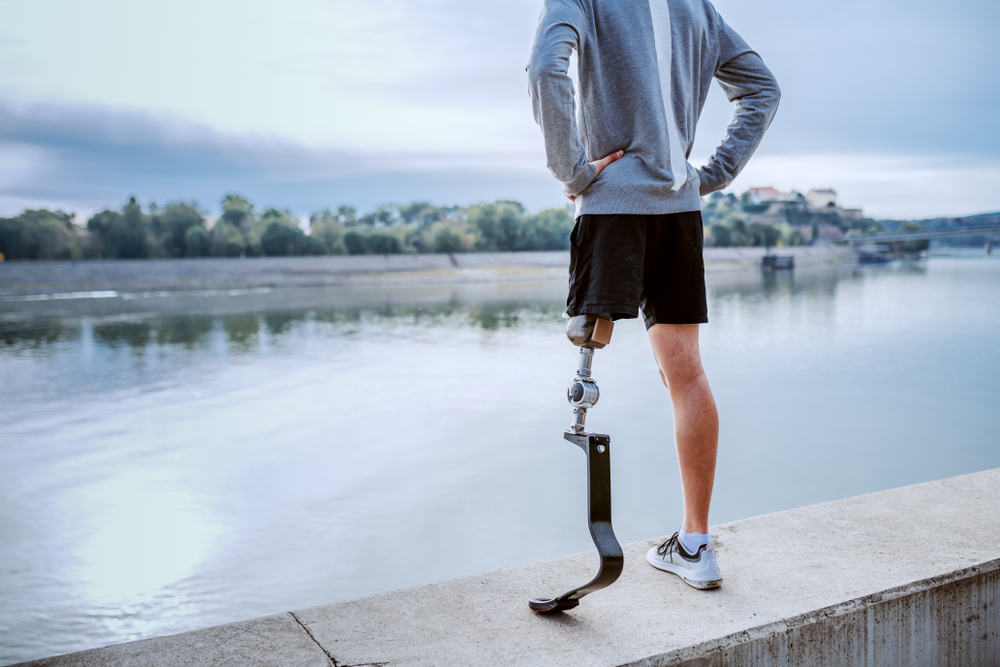 made for a specific purpose
aerial
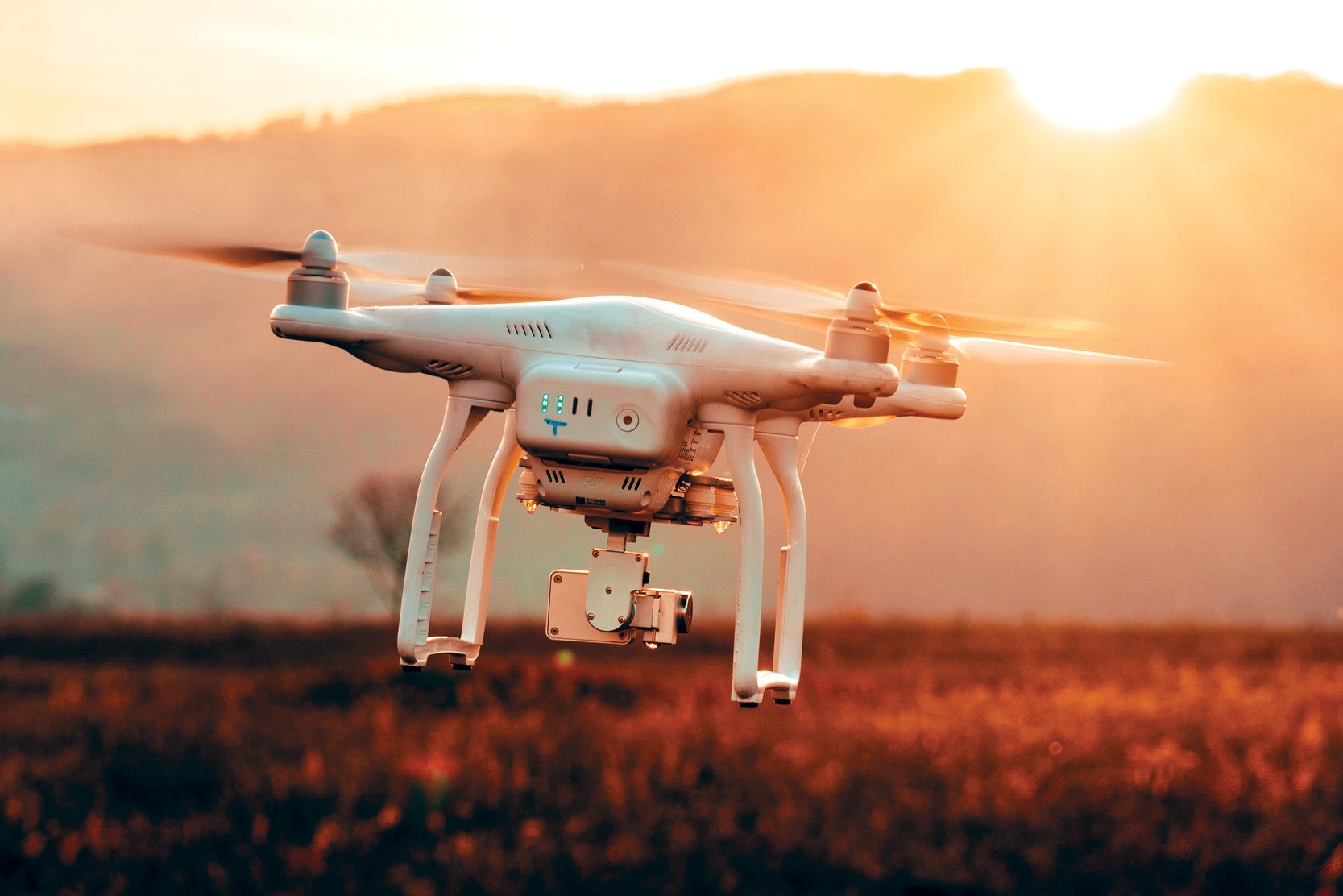 above the ground
ancestry
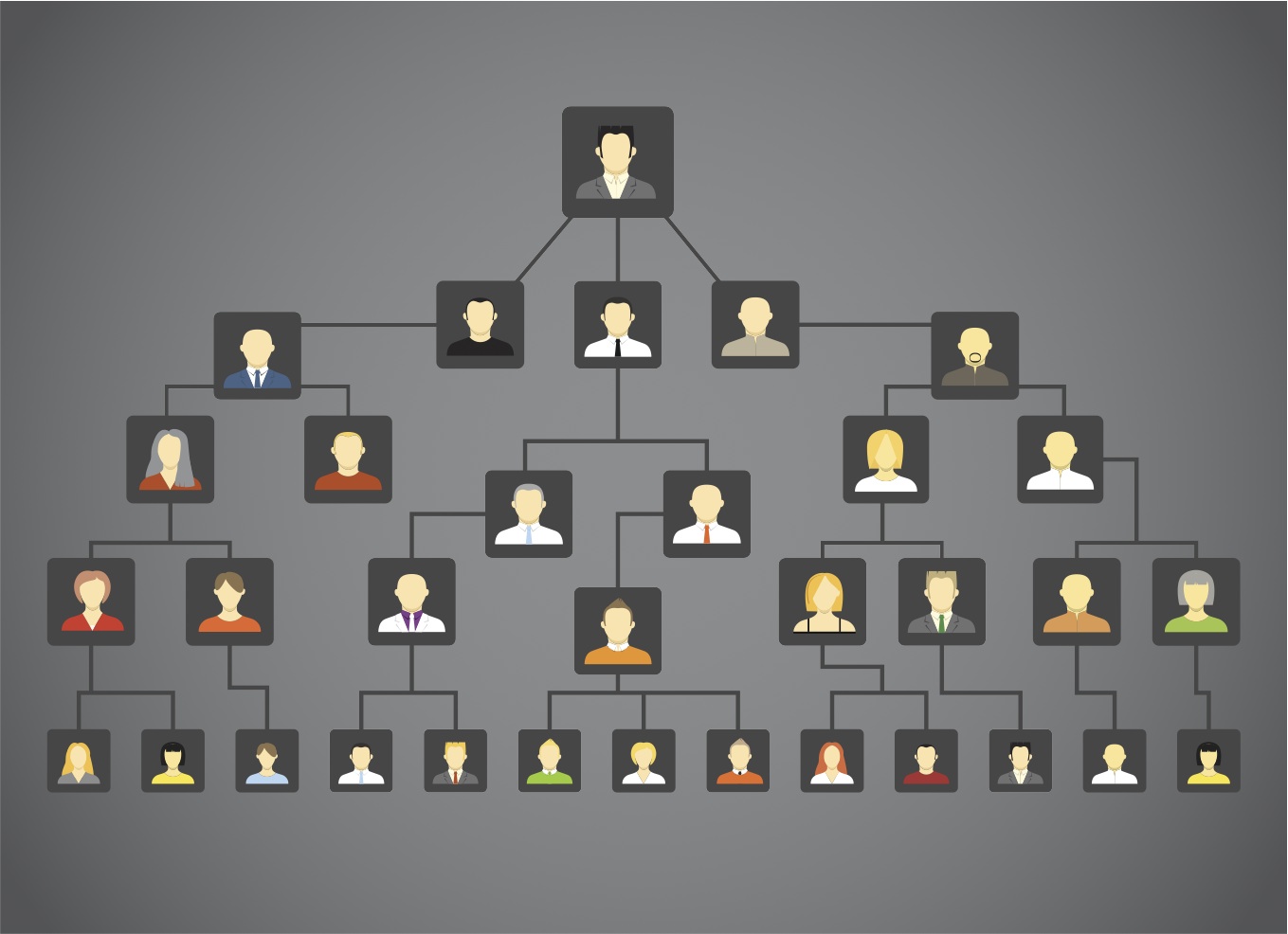 family from which a living things came from
vegetation
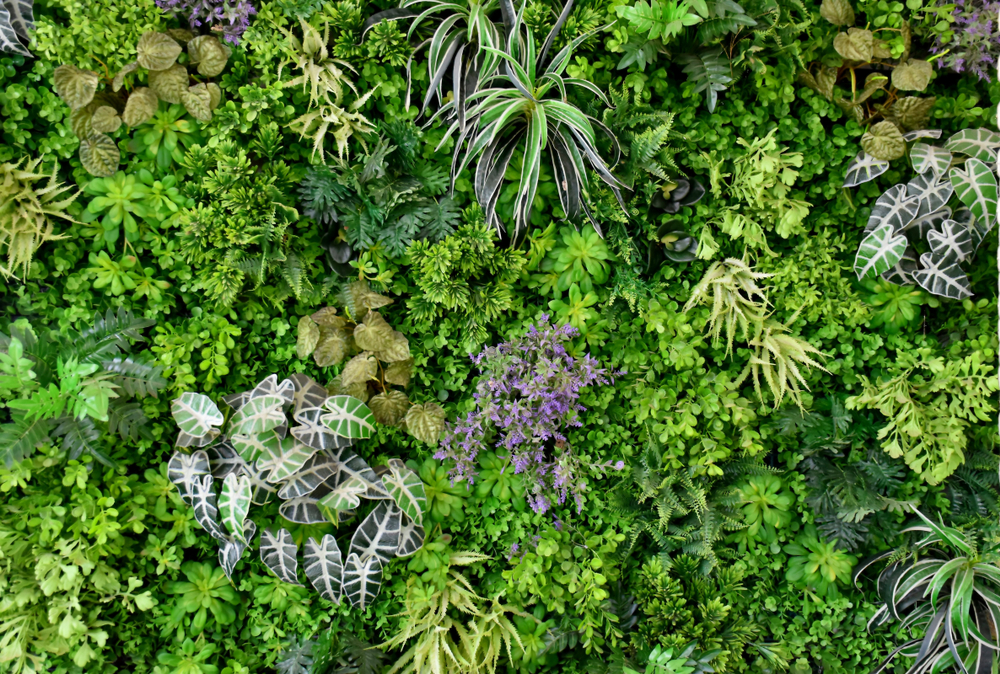 plants